Modeling Dust-Environment Interactions Using Dust Regional Atmospheric Model (DREAM)
Luka Ilic, PhD student
Environmental Physics Laboratory, Institute of Physics Belgrade
IHPCSS 2017
www.envpl.ipb.ac.rs
DUST MODELLING – First ideas

Richardson's "Forecast Factory“: 
a pioneering attempt to predict weather

In 1922, Lewis Fry Richardson developed the first numerical weather prediction (NWP) system. Richardson's method, based on simplified versions of Bjerknes' "primitive equations" of motion and state (and adding an eighth variable, for atmospheric dust) reduced the calculations required to a level where manual solution could be contemplated.
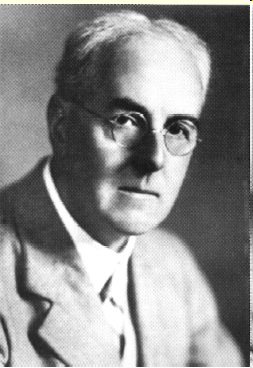 Impacts of  Sand and Dust
Human Health  (asthma, infections, meningitis in Africa, valley fever in the America’s)
Agriculture
Marine productivity
Aviation (air disasters) 
Ground Transportation 
Industry (Semi-conductor,  Tourism, etc)
IPCC:

Both the magnitude and the sign of the dust direct and indirect forcing remain unresolved.
Dust Regional Atmospheric Model (DREAM) 

Nickovic et al., 2001, Nickovic et al, 2012
DREAM model is developed as add-on component of an atmospheric model and is designed to simulate and/or predict the atmospheric cycle of mineral dust aerosol. 
 It solves the Euler-type partial differential nonlinear equation for dust mass continuity. 
 Dust concentration is one of the governing prognostic equations in an atmospheric numerical prediction model.
Parameterization of all major atmospheric dust processes
Emission
Turbulent mixing
Long-range transport
Wet/dry deposition
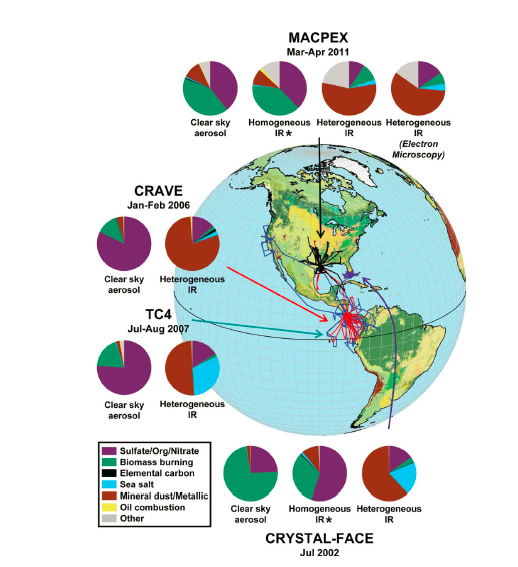 Cold clouds formation:
Dust particles as ice nuclei
(Nickovic et al. 2016)
Mineral dust particles act as efficient heterogeneous ice nuclei in the tropospheric mixed-phase clouds; Dust particles lifted to the cold cloud layer effectively glaciate supercooled cloud water. Koop and Mahowald, Nature, 2013
2/3 of ice clouds formed due to pure dust and dust metallic oxides (observed residues in ice crystals); Relatively small dust concentration needed; Mode of freezing: heterogeneous (freezing in presence of aerosol). Cziczo, Science, 2013.
In majority of today’s atmospheric numerical models is predefined value #IN=const=100m-3
Flight tracks of ice cloud residual measurements for four aircraft campaigns spanning a range of geographic regions and seasons
Dust model calculates the number of ice nuclei nIN originating from mineral dust.

Parameterization schemes:
For the range of temperatures -35°C to -20°C: Immersion nucleation, DeMott et al. (2015)
(number of dust particles with diameter larger than 0.5μm, obtained from prognostic variable dust concentration)
For the range of temperatures -60°C to -35°C: Deposition nucleation, Steinke et al. (2015)
(ice nucleation active surface linked to prognostic dust concentration)
DREAM #IN parameterization
Immersion ice nucleation [-35oC <T<-20oC] (extended to -5oC)
DeMott et al (2015)
> 100%
Deposition ice nucleation [-60oC <T<-35oC]
Steinke al (2014)
is ice nucleation active surface
Both schemes are developed specifically for dust aerosol!
ICE-D campaign organized at Cape Verde in 2015
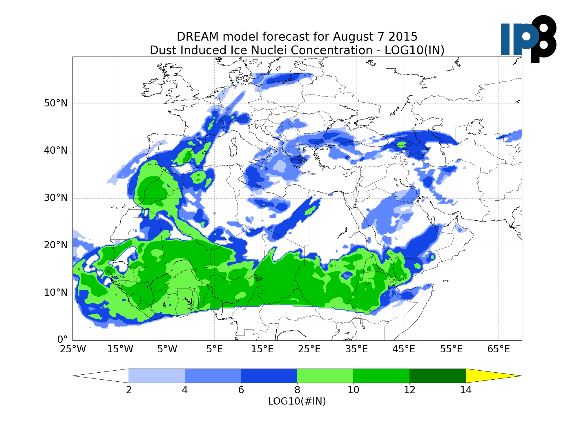 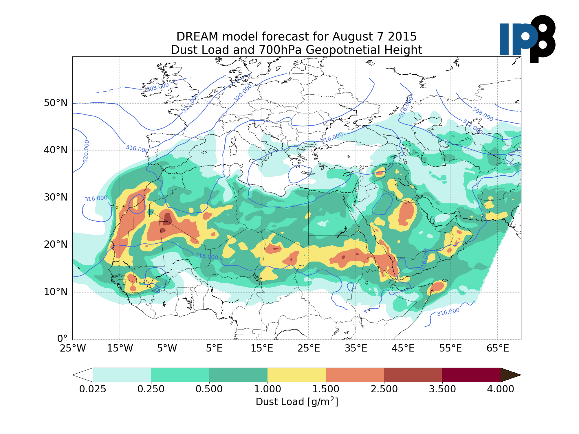 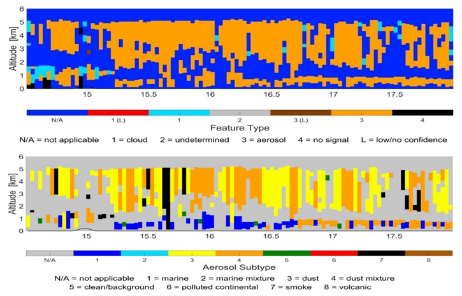 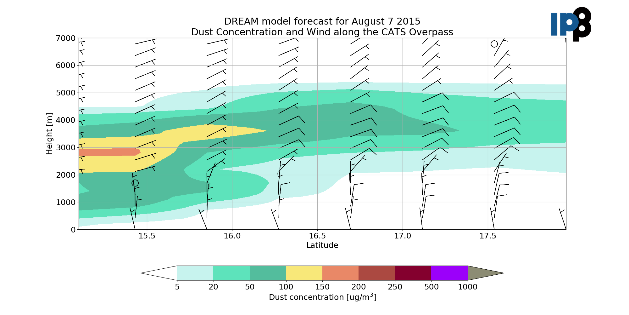 Top panels show DREAM model simulations of dust load (left) and #IN (right). Bottom plots show simulated dust concentration along the CATS overpass (left) and aerosol subtyping algorithm results from the CATS measurements (right).
www.envpl.ipb.ac.rs
6
IN operational forecast
Operational capabilities of the methodology presented
Experimental NMME-DREAM #IN predictions compared against SEVIRI IWP observations
Posted daily at http://dream.ipb.ac.rs/ice_nucleation_forecast.html
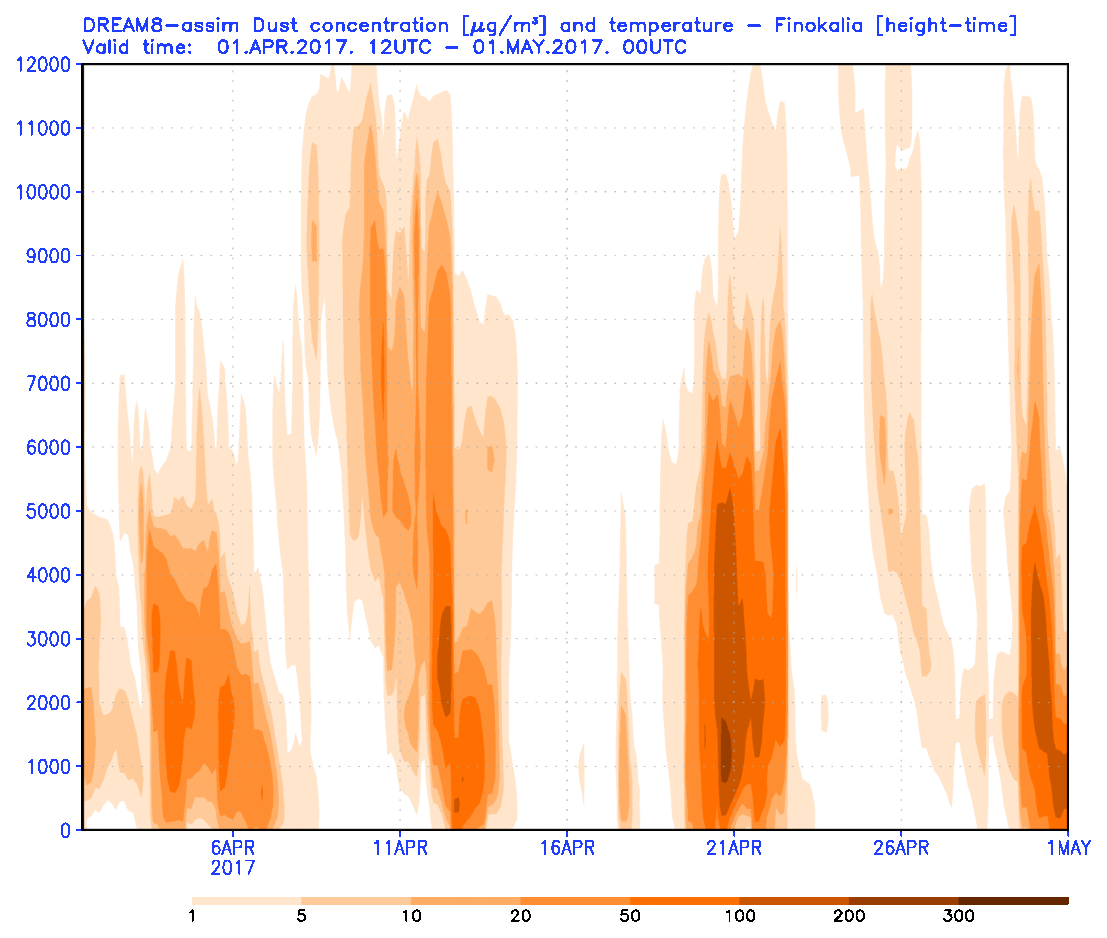 www.envpl.ipb.ac.rs
7
Summary
Dust – a dominant residue in ice crystals in glaciated clouds
IN parameterization added online to a dust-atmospheric model 
Experimental IN prediction to be introduced soon at SDS-WAS
Reasonable agreement between modeled #IN and satellite and lidar/cloud radar data
Future work– to include mineralogy; to connect IN with operational cloud microphysics; 
to improve NWP and climate simulations
Thank you!
9
www.envpl.ipb.ac.rs